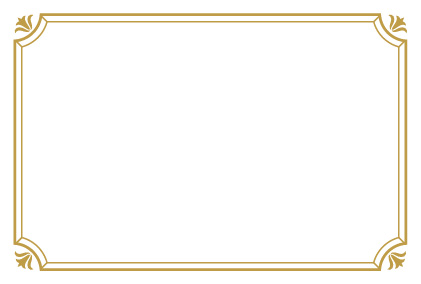 当薬局では下記の施設の処方せんを取り扱っています
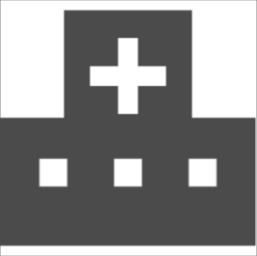 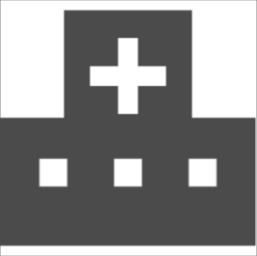 〇〇〇〇病院
〇〇〇〇〇〇〇〇
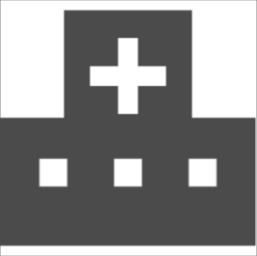 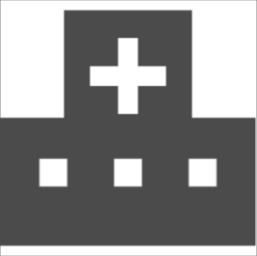 〇〇〇〇〇〇〇〇
〇〇〇〇クリニック
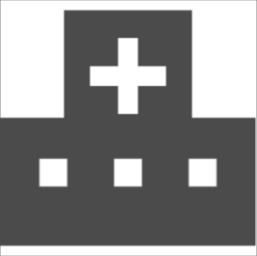 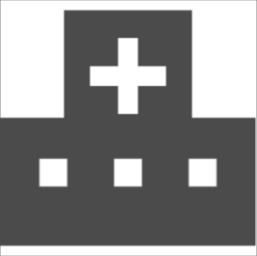 〇〇〇〇〇〇〇〇
〇〇〇〇〇〇〇〇
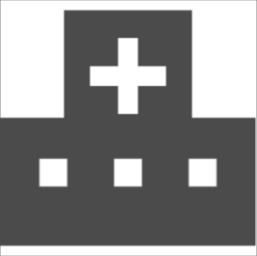 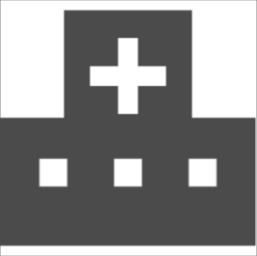 〇〇〇〇〇〇〇〇
〇〇〇〇〇〇〇〇